VOCAB Week 1-2
Global 1    Ms. Lyons
ROOT :word part from which other words grow
arch “ruler”
Anarchy, hierarchy

Patriarch (men are rulers)
YOUR PAPER
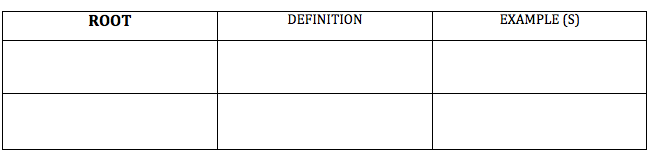 Patriarch,
arch
ruler
ROOT :word part from which other words grow
Centr “center”
Egocentric 

Concentrate (center your attention on one thing)
SUFFIX:Added at the end of a word
-ism “belief” 
Catholicism, racism 

Polytheism  (belief that gov’t should treat all people equally)
YOUR PAPER
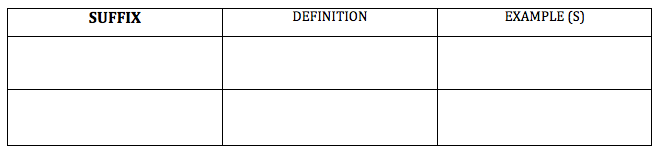 Polytheism,
-ism
Belief
SUFFIX:Added at the end of a word
-ize “to cause/become” 
Popularize, baptize

Colonize  (to cause a country/area to become a colony of another country)
Ethnocentrism
Ethnocentrism
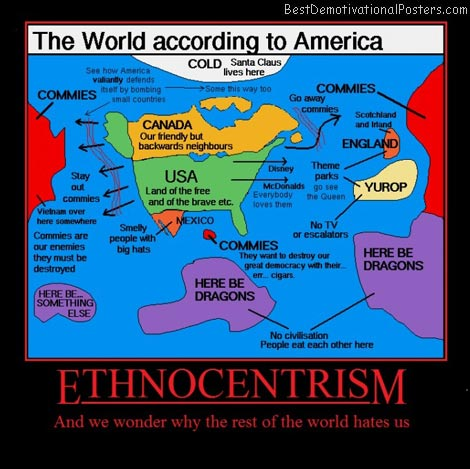 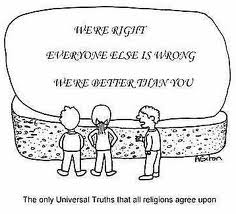 Ethnocentrism
Definition: belief that their race/culture is central (best)


Related words: theo, polytheism, belief


Example/Picture: write or draw your own
Monarchy
Monarchy
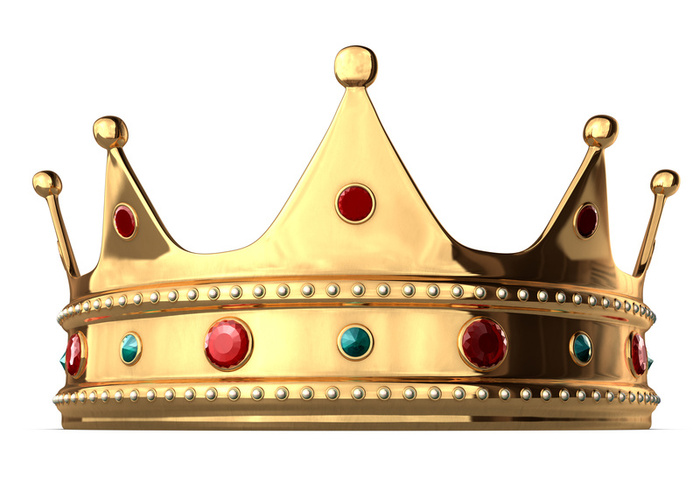 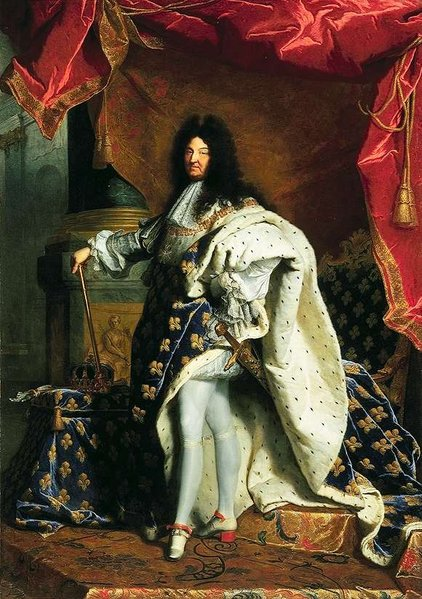 monarchy
Definition: government with one ruler 


Related words: king, solo, crown 


Example/Picture: write or draw your own
polytheism
Polytheism
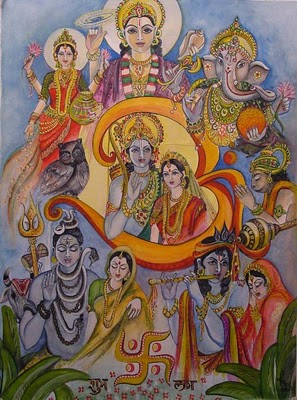 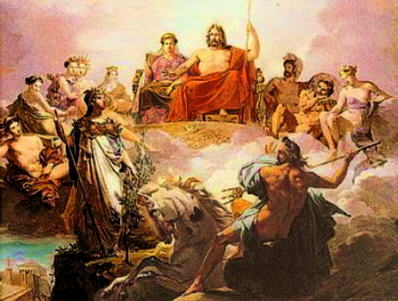 Polytheism
Definition: belief in many gods 


Related words: monotheism, Greek, Christianity 


Example/Picture: write or draw your own
Peninsula
Peninsula
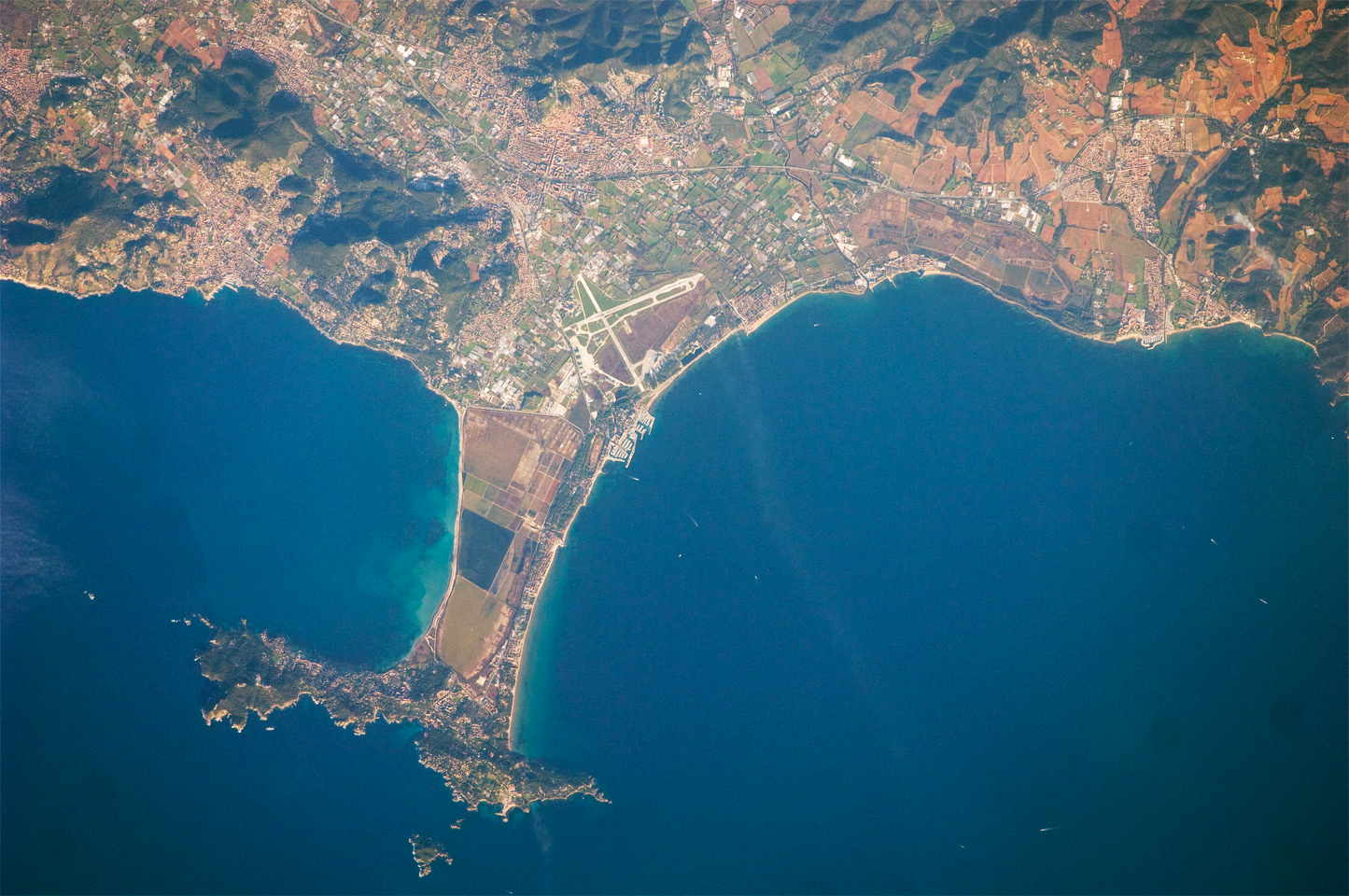 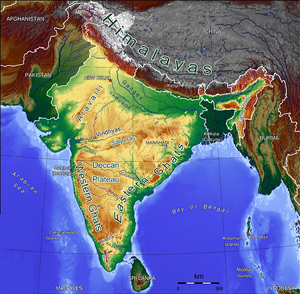 Peninsula
Definition: piece of land surrounded by water on 3 sides


Related words: Florida, island, Puerto Rico (island) 


Example/Picture: write or draw your own
Centralize
Centralize
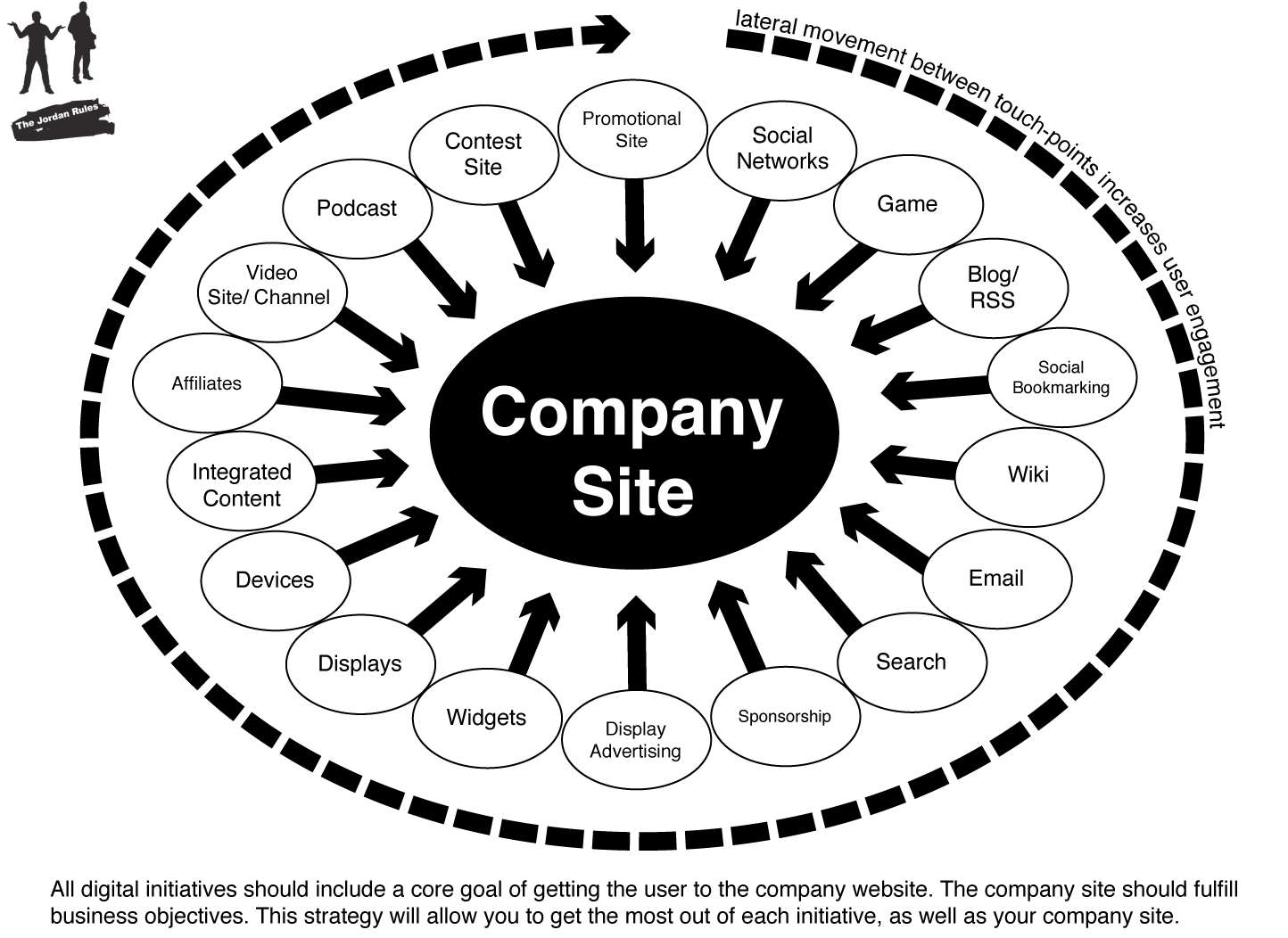 Centralize
Definition: to put in all one central place


Related words: organize, gov’t, action 


Example/Picture: write or draw your own